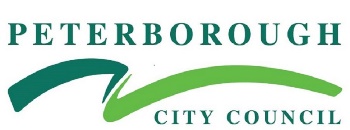 All-age Autism Needs Assessment
Public Health Team CCC & PCC
Contents
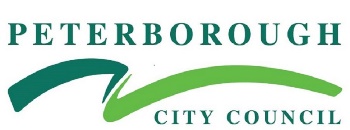 Contents cont.
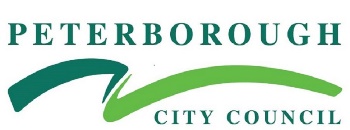 Abbreviations
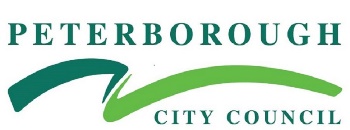 Definitions
ASC is used throughout this needs assessment
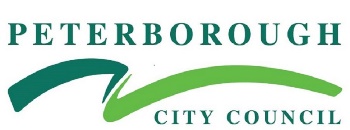 1. Executive Summary
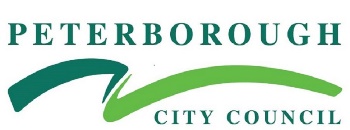 Introduction: ASC
Developmental condition characterised through differences in social interactions, perceptions, behaviours, communication and imagination

Affects the way in which a person with ASC understands, functions in and interacts with the environment in which they inhabit

Prevalence is thought to be ~1% of the population

Not considered to be a mental health condition or learning disability, but many people with ASC also have one/or both of these conditions
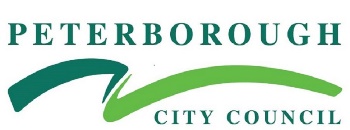 Aims
Understand the characteristics and health needs of people of all ages living with ASC in Cambridgeshire and Peterborough

Use local and national sources to estimate the numbers of people with ASC and how these numbers are predicted to change with time 

Identify the service assets and gaps currently provided including the perspective and insights from service users and their carers

Identify good practice in other areas of the UK

Use the information to identify recommendations and to help inform an All Age Autism Strategy for Cambridgeshire and Peterborough
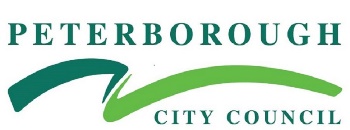 Scope
1. Estimated prevalence rates of the number of people in Cambridgeshire and Peterborough living with autism, including:
	- Those living with co-morbidities
	- Trends over time

2. Descriptions of the health and educational needs of people with autism in Cambridgeshire and Peterborough by age:
	-Early Years, Childhood and Adolescent (5-24 years)
	- Adulthood (25 years +)
 
3. Mapping of existing services and identification of any potential gaps or opportunities for improvement and stakeholder engagement.

5. Comparison with other regions and identification of “best practices”.

6. Recommendations for CCC and PCC to inform a strategy intent to improve outcomes for people living with autism.
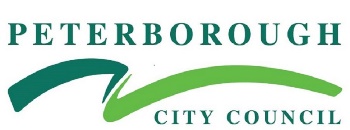 Key Findings
Estimated 5966 adults (25+) with ASC across Cambridgeshire and Peterborough in 2020 which is expected to increase overtime in line with increases in population size (6501 by 2035).

Percentage of cases in the over 65s is set to increase from 25% to 32% by 2035 in line with population changes.

Estimated 1840 school-aged CYPs (aged 5-17) and 2740 CYPs (aged 5-25) in 2020. These numbers are predicted to decrease slightly in the 5-17 category to 1740 but increase overall in the 5-25 category to 2780 by 2035.  

In 2019, 1912 children were known to have ASC in state-funded schools (primary, secondary and special). This is slightly higher than the predicted.

Peterborough has a higher rate and Cambridgeshire a lower rate of ASC in primary school aged children compared to the national average. The rate of ASC among secondary school aged children is similar across the region and similar to the national average.
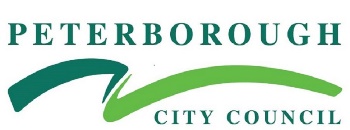 [Speaker Notes: Change to 5-24]
Key Findings cont.
~14% of CYPs (5-18 years) with ASC also have a form of disability and this is slightly higher in Cambridgeshire (~15%) compared to Peterborough (~10%).

  ~30% (776) of all community paediatric referrals are for ASC assessments (from CCS). Number of assessments for ASC varies from ~40-80 a month at CCS.  CPFT equivalent data not available. 

13 CYPs are on the transforming care register (at risk of hospital admission), the majority of girls on the register have an eating disorder and are currently T4 residents and the majority of boys on the register have a challenging behaviour and live at home. All CYPs on the transforming care register have ASC. There are no CYPs on the transforming care register with LD only and no ASC.

For the last 3 years, the number of referrals for diagnostic assessment for ASC in adults has been 3-4 x higher than CPFT is commissioned to perform. Limited post-diagnostic or specialist services commissioned for adults with ASC. Particularly for adults with ASC but without learning disabilities.
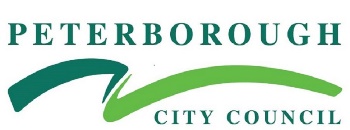 Recommendations
All-age Autism Strategy Board: Establishment of a multi-agency All-age Autism Board for Cambridgeshire & Peterborough to provide strategic oversight and co-ordination with clear governance structures and links to operational groups which would report to the Board. One of the responsibilities of the All-Age Autism Board should be to develop an All-Age Autism Strategy for Cambridgeshire and Peterborough which should be co-produced with people with ASC and/or their family members/carers. 

Joint commissioning: of seamless and integrated services and improvement on how to navigate through the system for all ages.

Early intervention: needs-led holistic support for children and families as well as building relationships and resilience in families and increasing capacity in assessment and post-assessment support courses. Commissioning of services for CYPs requiring behavioural support and social skills/relationship training for adolescents and young adults with ASC.   

Diagnosis: Ensuring that education and healthcare workers are aware of the typical signs of ASC in females to ensure appropriate identification and referral. 

Workforce: Increased workforce capacity and increased provision of training and awareness of ASC across the wider workforce as outlined in the Autism Act. ASC training of staff in Education settings is well established across CCC and PCC but more ASC awareness and training is needed among employers and services.

Employment: Increased employment opportunities for people with ASC.
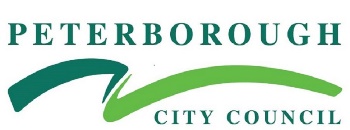 2. Introduction
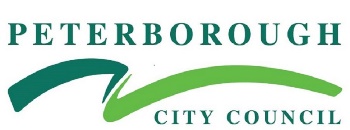 ASC definition & prevalence
ICD 2019:  
"Autism spectrum condition is characterized by persistent deficits in the ability to initiate and to sustain reciprocal social interaction and social communication, and by a range of restricted, repetitive, and inflexible patterns of behaviour and interests. The onset of the disorder occurs during the developmental period, typically in early childhood, but symptoms may not become fully manifest until later, when social demands exceed limited capacities. Deficits are sufficiently severe to cause impairment in personal, family, social, educational, occupational or other important areas of functioning and are usually a pervasive feature of the individual’s functioning observable in all settings, although they may vary according to social, educational, or other context. Individuals along the spectrum exhibit a full range of intellectual functioning and language abilities." 

1 % prevalence: increased in recent years, likely to be due to improved diagnostics. 
More common in males (maybe due to under-diagnosis in females. See page 73.)
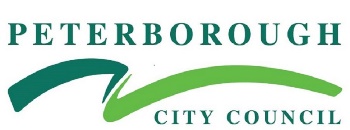 Source: Research Autism. ICD-11 Autism (Autistic Spectrum Disorder). Available at; http://www.researchautism.net/conditions/7/autism-(autism-spectrum-disorder)/Diagnosis
Risk Factors
Genetic and environmental risk factors but none are necessary or sufficient for ASC:

Older parental age at conception
Exposure to chemicals/pollutants during fetal development
Maternal nutritional status during pregnancy (under/over nutrition, and vitamin deficiencies
Prenatal exposure to certain drugs/medication

No evidence of an association between MMR (mumps, measles, rubella) vaccine with autism.
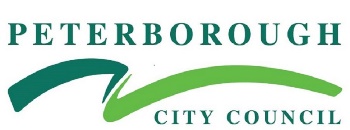 Source: Gialloretti, E.L. Et al. (2019). Risk and Protective Factors Associated with Autism Spectrum Disorder: Evidence Based Principles and Recommendations. Journal of Clinical Medicine. Vol.8. Pp.217-240; 
Lai, MC. Lombardo, MV. & Baron-Cohen, S. (2014). Autism. The Lancet. Vol.383. Pp.896-910
[Speaker Notes: Gialloretti, E.L. Et al. (2019). Risk and Protective Factors Associated with Autism Spectrum Disorder: Evidence Based Principles and Recommendations. Journal of Clinical Medicine. Vol.8. Pp.217-240. Available at; https://www.ncbi.nlm.nih.gov/pmc/articles/PMC6406684/pdf/jcm-08-00217.pdf

Lai, MC. Lombardo, MV. & Baron-Cohen, S. (2014). Autism. The Lancet. Vol.383. Pp.896-910]
Co-morbidities
70% of primary ASC diagnoses have a co-morbidity
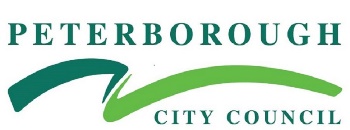 Source: Lai, MC. Lombardo, MV. & Baron-Cohen, S. (2014). Autism. The Lancet. Vol.383. Pp.896-910
[Speaker Notes: Lai, MC. Lombardo, MV. & Baron-Cohen, S. (2014). Autism. The Lancet. Vol.383. Pp.896-910]
Co-morbidities cont.
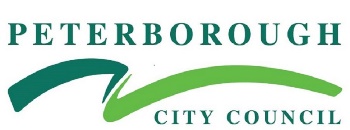 Source: Lai, MC. Lombardo, MV. & Baron-Cohen, S. (2014). Autism. The Lancet. Vol.383. Pp.896-910
[Speaker Notes: Lai, MC. Lombardo, MV. & Baron-Cohen, S. (2014). Autism. The Lancet. Vol.383. Pp.896-910]
Barriers to Support
Spectrum: therefore needs vary greatly, also  the presence of co-morbidities requires appropriate tailored support

2011 study of ASC in the community found a majority of adults with ASC without a formal diagnosis

People with ASC may face difficulty accessing universal services – mitigated by wide-spread workforce training on ASC awareness
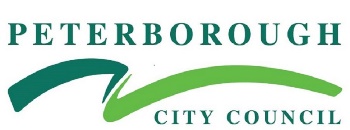 Source: Brugha, TS. Et al. (2011). Epidemiology of Autism Spectrum Disorders in Adults in the Community in England. Journal Archive of General Psychiatry. Vol.68, No.5, Pp.459-465. 
Social Care, Local Government and Care Partnership Directorate. (2014). Think Autism: Fulfilling and rewarding lives, the strategy for adults with autism in England – an update. Available at; https://assets.publishing.service.gov.uk/government/uploads/system/uploads/attachment_data/file/299866/Autism_Strategy.pdf
Aims
Understand the characteristics and health needs of people of all ages living with ASC in Cambridgeshire and Peterborough

Use local and national sources to estimate the numbers of people with ASC and how these numbers are predicted to change with time 

Identify the service assets and gaps currently provided including the perspective and insights from service users and their carers

Identify good practice in other areas of the UK

Use the information to identify recommendations and to help inform an All Age Autism Strategy for Cambridgeshire and Peterborough
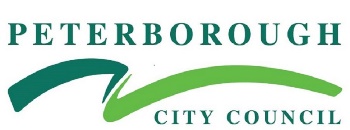 3. National Context
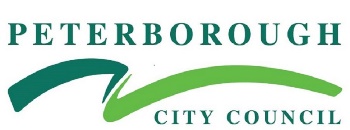 NICE Guidance
ASC in <19 year olds
ASC in adults
Identification
Identification, assessment, diagnosis
Referral
Assessment
Management
Diagnosis
Management
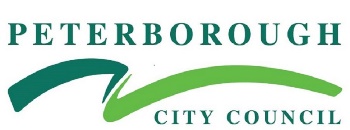 Transition to adult services
[Speaker Notes: https://pathways.nice.org.uk/pathways/autism-spectrum-disorder#content=view-node%3Anodes-transition-to-adult-services]
NICE Guidance
NICE guidance on ASC in adults: diagnosis and management (2016)
NICE guidance on ASC in under 19s: support and management (2013)

Key principles for working with people with ASC and their families:
Working in partnership
Offering support and care
Building relationships

Training of staff on ASC awareness

Multi-agency local autism strategy group, with representation from people with ASC.
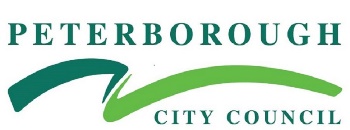 [Speaker Notes: https://pathways.nice.org.uk/pathways/autism-spectrum-disorder#content=view-node%3Anodes-transition-to-adult-services]
National Policy Context
Autism Act 2009: 

National government to develop a nation autism strategy for Adults in England

“Fulfilling and Rewarding Lives” published in 2010 and “Think Autism” in 2014: 

Local authorities and health trusts to implement the National Strategy
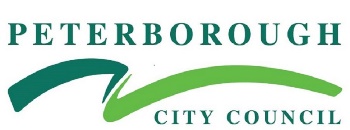 National Policy Context
“Fulfilling and Rewarding Lives”:

ASC awareness training for staff in public, heath and social care services

Setting up local diagnostic pathway based on NICE guidance and increasing diagnostic capacity

Ensuring adults with ASC and their carers have access to local support and services enabling them to live independently within their community

Person-centred assessment and personalised care and support for those diagnosed with ASC

Supporting CYPs with ASC transitioning in adult services

Supporting adults with ASC into meaningful employment and having a choice and control about where they live

Involve adults with ASC and their carers in the development of local services
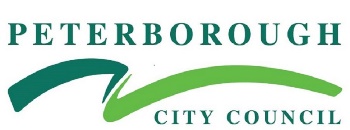 National Policy Context
“Think Autism”:

 Autism Aware communities: establishing autism awareness projects within local communities

Funding local projects that promote innovative services and preventative support

Raising awareness across public services through ASC awareness training programmes

Improving data collection and sharing between relevant services 

Local authorities required to improve services for adults with autism and to implement the National Autism Strategy (possibly through setting up an “Autism Partnership Board”.
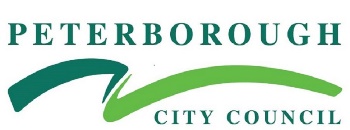 [Speaker Notes: Partnership Board)]
4.Local Context
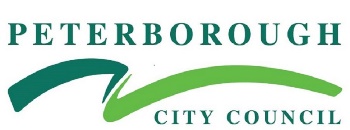 Local Policy Context
Cambridgeshire and Peterborough aim to help people to live independent lives in the community; to protect the most vulnerable in society and to provide support to people when they need it most. 

Currently there are three strategies for ASC across Cambridgeshire and Peterborough. Cambridgeshire has one strategy for CYPS (2016) and one for adults and Peterborough had one strategy for all ages (2018, still in draft) and there are three ASC strategy boards. 

The degree of co-production of these strategies has been inconsistent.

While training is available to improve ASC awareness among health and social care staff, these courses only occur a few times a year.
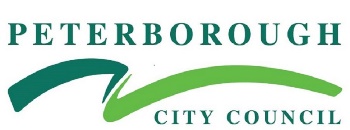 5. Methods
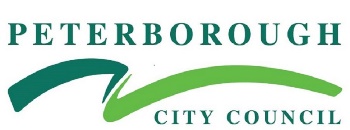 Type of Needs Assessment
Epidemiological: 
Department of Education (2018-2019)
CCG/service data (Liquid Logic)
National prevalence estimates applied to local data (Poppi and Pansi) 

Corporate: 
Engagement with service users and their families/carers
Mapping of services and identifying gaps

Comparative: 
Comparison with services offered in other areas  
Identifying best practices
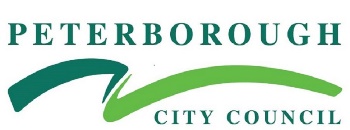 [Speaker Notes: and]
Data
**Limitations: only information from state funded schools
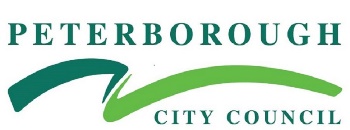 [Speaker Notes: and]
6.Epidemiological Needs Assessment
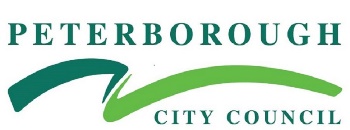 ASC Prevalence
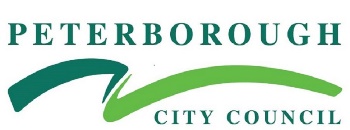 CYP Prevalence estimates 2019
NB: prevalence estimates of ASC in 0-4 year olds is unavailable as ASC assessments tend to occur from the age of 5+
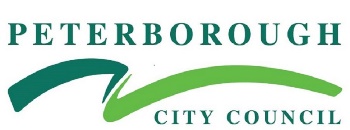 Source: 1Mental Health of Children and Young People in England, 2017 and mid 2019 population estimates, Office for National Statistics and 2Adults Psychiatric Morbidity Survey, 2014, NHS Digital
[Speaker Notes: These prevalence estimates are much lower than the % on slides 45 onwards]
CYP Prevalence cont.
Source: Mental Health of Children and Young People in England, 2017 and mid 2019 population estimates, Office for National Statistics and Adults Psychiatric Morbidity Survey, 2014, NHS Digital
Adult Prevalence
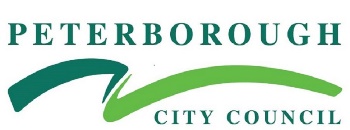 Source: Pansi and Poppi
ASC in >65 year olds
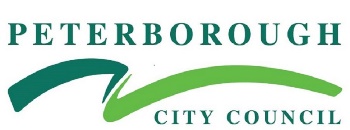 Source: Pansi and Poppi
ASC in school-aged children
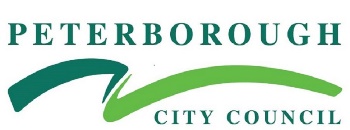 Primary School Aged children
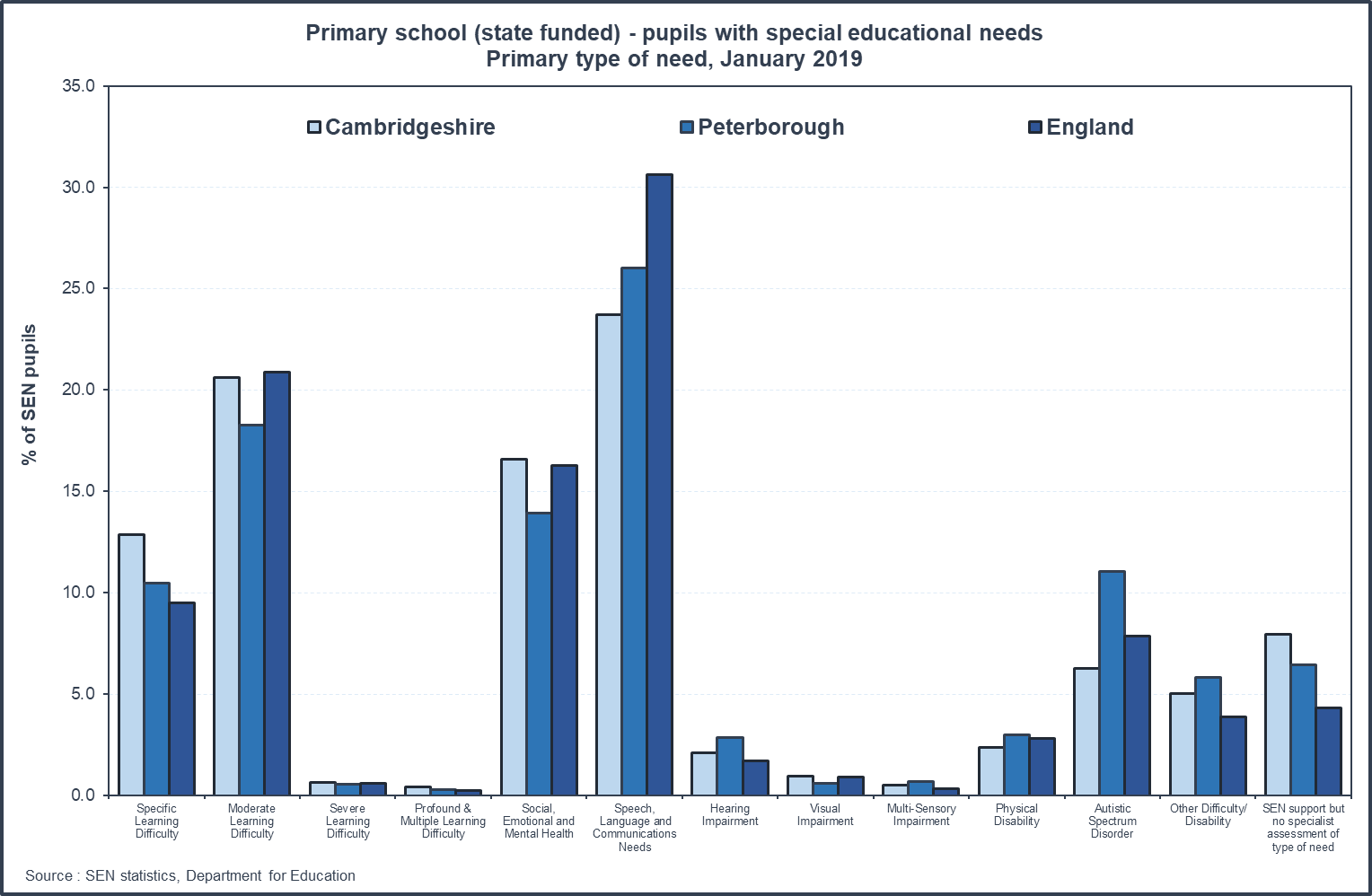 [Speaker Notes: Missed diagnosis in Cambridgeshire?]
Secondary School Aged Children
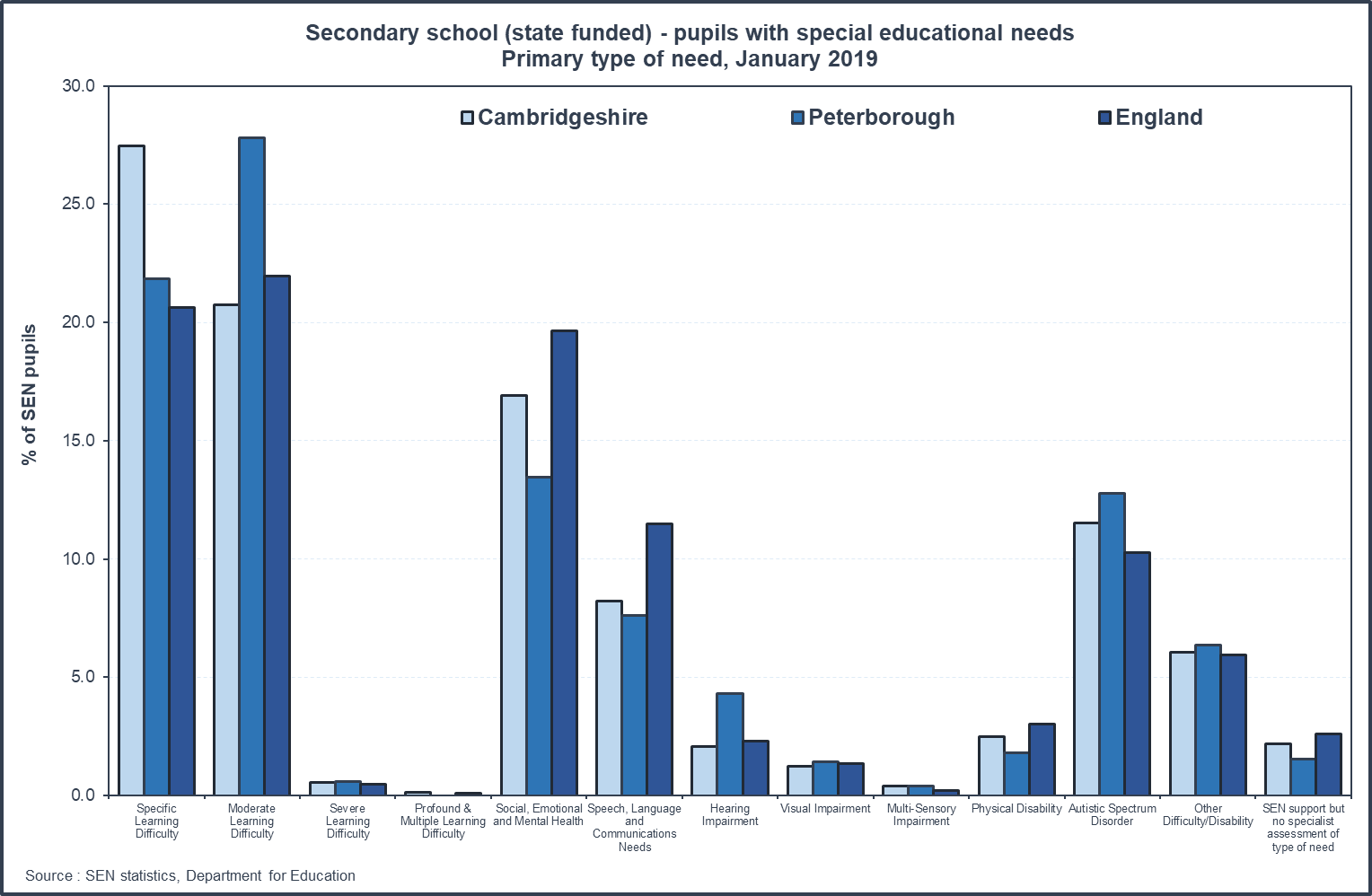 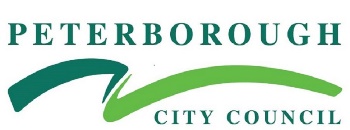 Special School Children
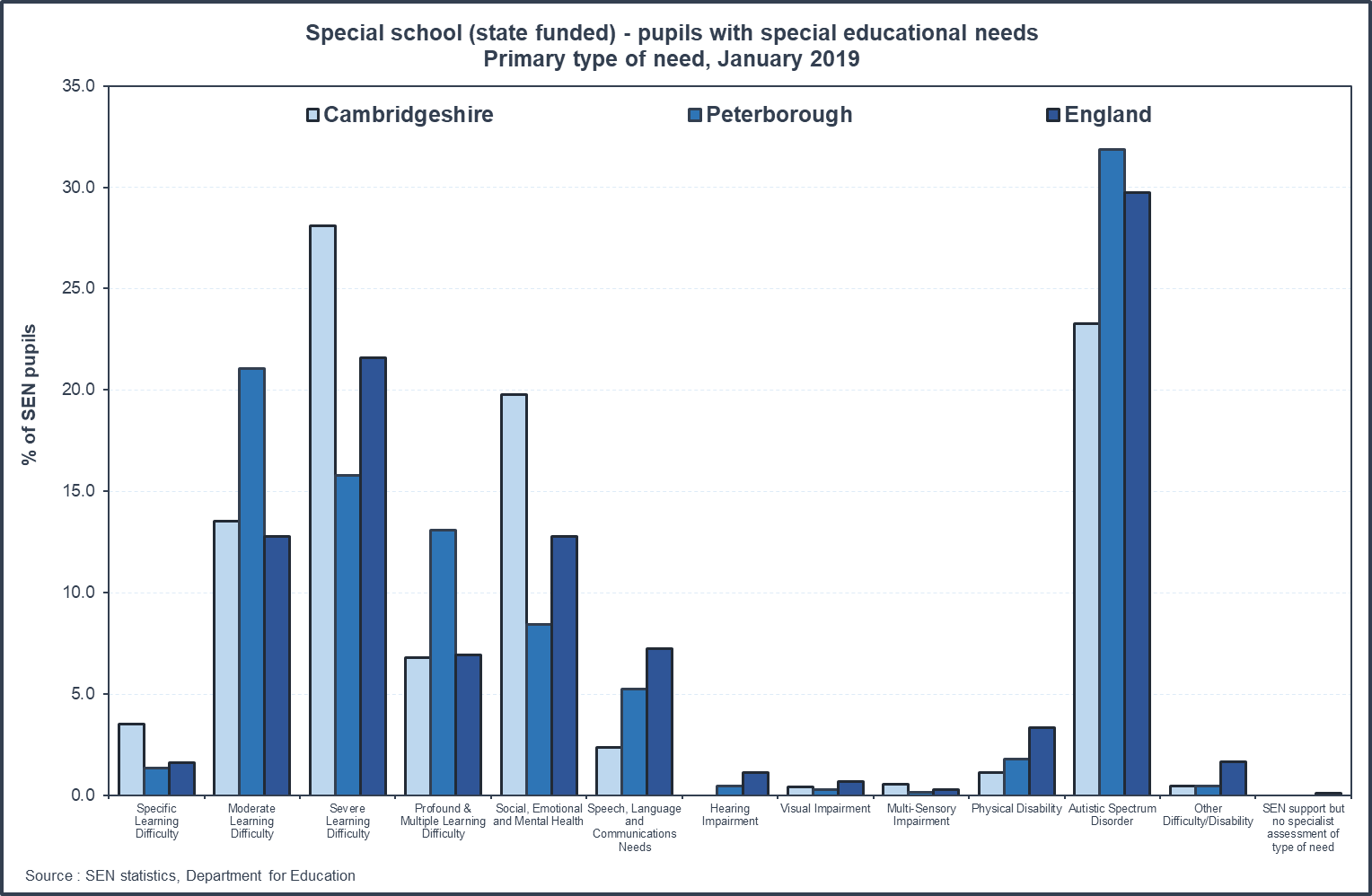 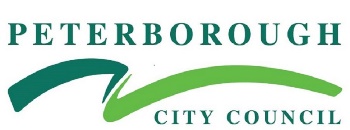 [Speaker Notes: Underdiagnosis in Cambridgeshire?]
Rate of ASC per 1000 school pupils
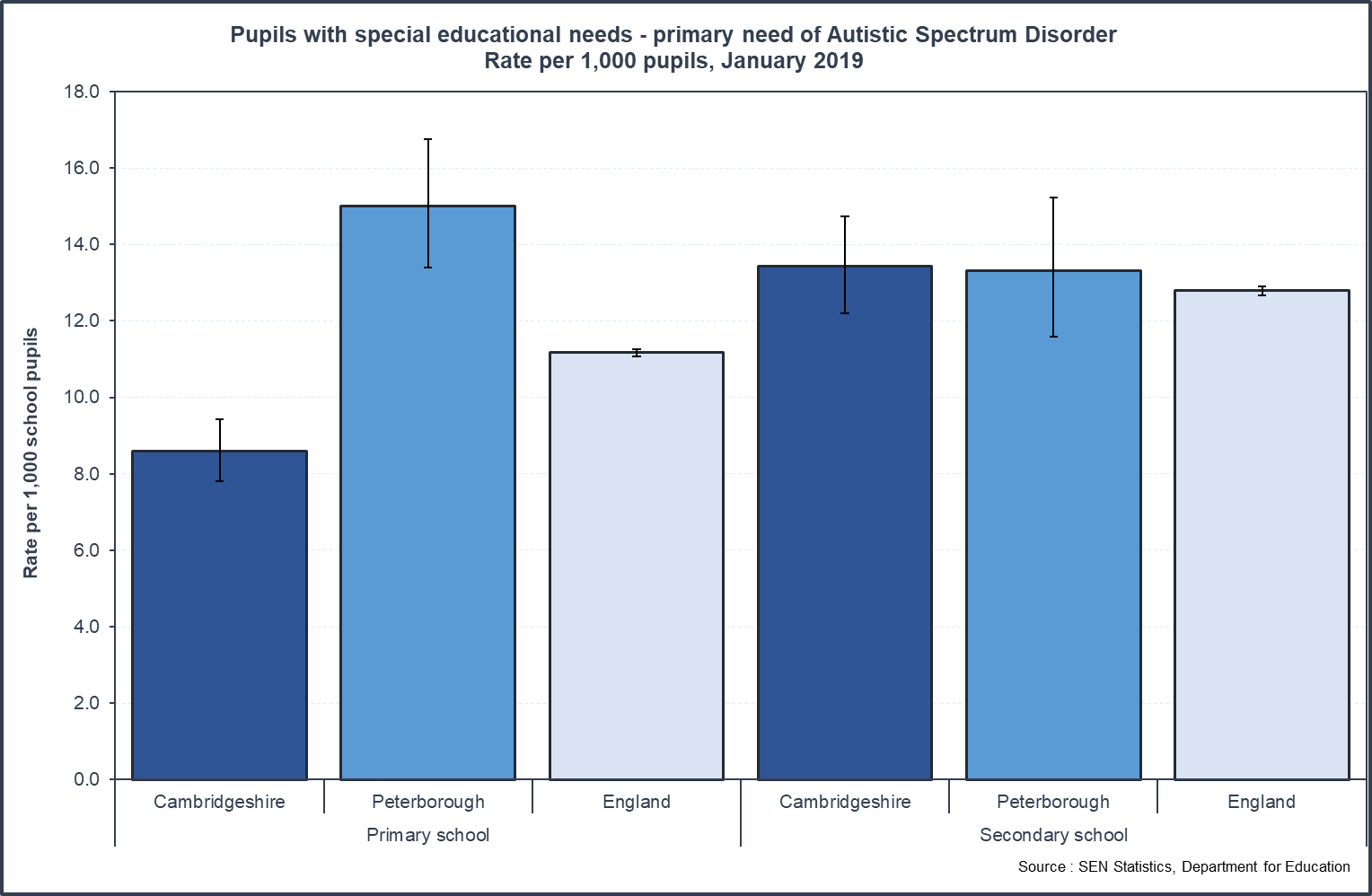 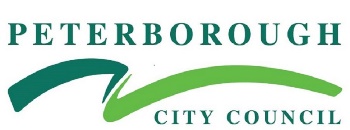 All school aged children
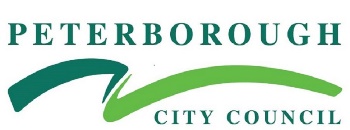 *Includes state funded primary, secondary and special schools. Source: DfE, State funded schools. January 2019
CWD and ASC (5-18 years)
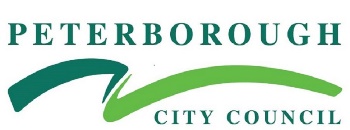 **Likely to be an underestimation. 
Source: CWD data is obtained from Liquid Logic CCC & PCC, Snap-shot 30/06/2020. 5-18 years of age
Annual Assessments for ASC in CYPs in Cambridgeshire (CCS)
CCS has an 18 week pathway from accepting a referral to first appointment. 

Although not all referrals are accepted (prioritisation based on need and younger age)

~30% of ASC assessments are  are in females
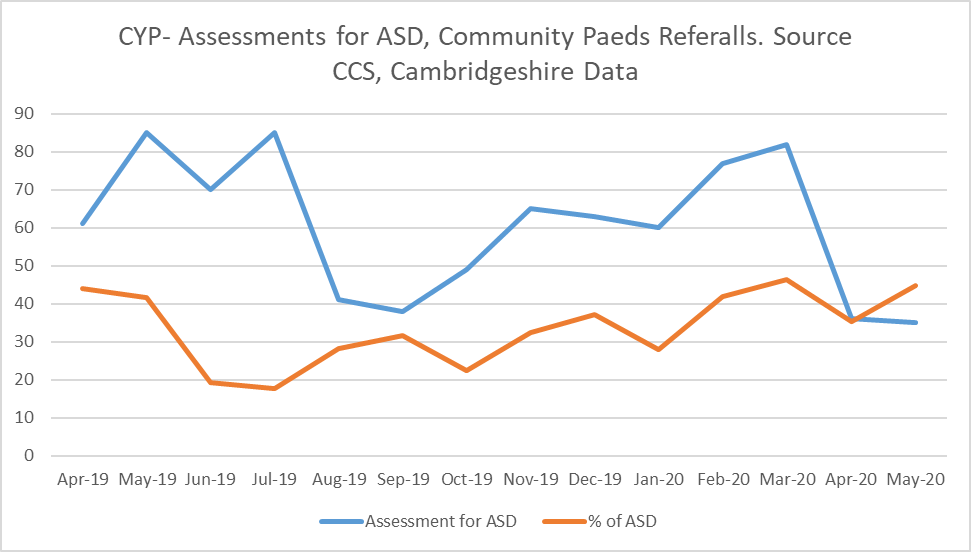 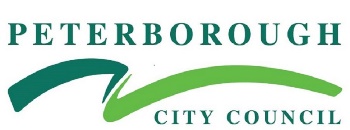 Transforming Care Register
All CYPs on the transforming care register have ASC. There are no CYPs on the transforming care register with LD only and no ASC.
Source: CCG- Transforming Care Register Jun 2020, CYPs ASC who are at risk of hospital admission to T4* (mental health inpatient setting)
[Speaker Notes: Do we need more information on those in T4?]
ASC in adults
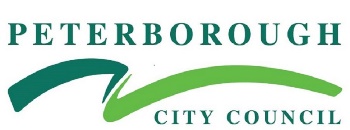 Adult referral/diagnosis
Substantial mismatch in supply and demand of number of diagnostic assessments commissioned
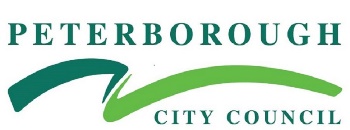 Source: CCG 2020
Adult characteristics data: PCC
95 adults (18-64) with open cases on Mosaic database at PCC
79 % are white British
11 % are Asian or Asian British
4 % are Black or Black British
4 % mixed ethnicity
2 % unstated ethnicity   

79 % for learning disability support
3 % for disability support 
5 % for mental health support 
2 % for physical support 
5 % for social support 
6 % for support unknown
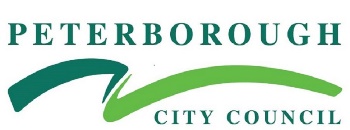 Health, Social and Inequalities in people with ASC
Health inequalities and ASC
People with ASC are more likely to experience health inequality compared with those without ASC1. Contributing factors include:
lower attainment at schools
greater unemployment, social exclusion and 
less access to housing.

Studies have shown that life expectancy in ASC is lower than the general population (54 vs 70 years respectively)2 and are 7.5x more likely to die by suicide. 

 Improving access to education, health and social care services may help to reduce the health inequalities.
1Shropshire Council. Shropshire Autism Needs Assessment for Children and Young People Aged 0-25. 2016. Available from: http://www.shropshiretogether.org.uk/wpcontent/uploads/2016/05/Final-Shropshire-Autism-Needs-Assessment-edited-Jan2016.pdf
2Hirvikoski T, Mittendorfer-Rutz E, Boman M, Larsson H, Lichtensten P, Bolte S. Premature mortality in autism spectrum disorder. The British Journal of Psychiatry. 2016;208(3):232-238.
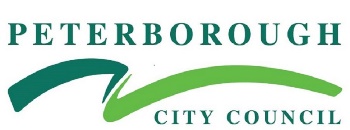 Co-morbidities and health needs
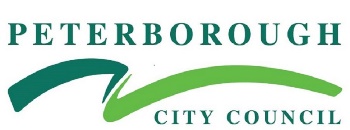 1Co-morbidity prevalence in ASC obtained from: Lai MC, Lambardo MV, Baron-Cohen S. Autism. The Lancet. 2014;383:896-910.
Co-morbidities and health needs
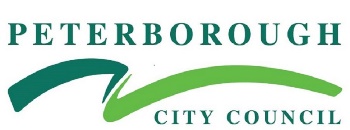 1Co-morbidity prevalence in ASC obtained from: Lai MC, Lambardo MV, Baron-Cohen S. Autism. The Lancet. 2014;383:896-910.
[Speaker Notes: Lai, MC. Lombardo, MV. & Baron-Cohen, S. (2014). Autism. The Lancet. Vol.383. Pp.896-910]
7. Corporate Needs Assessment & Service Mapping
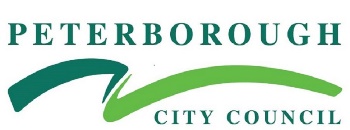 Services, assets and gaps
Service mapping: CYPs
Healthy Child Programme (0-19 yrs):
Provides information and phone line for support for all health. C&P
CAMHS: Mental health support for CYPs. Referred to the service via MASH. C&P
Early Support:  multiagency coordination of care for children with significant lifelong developmental conditions including ASC. C&P
FCAMHS: Mental health support for <18 year olds with concerning behaviours that may be at risk to others. Referred to by professional (e.g. social care or education). C&P
CHUMS: Emotional and mental health. Self-referral. C&P
Post assessment support Preschool: SCILS multiagency (education and health) educational and support course for parents of children 0-5 yrs with ASC /or social communication difficulties (online Covid offer in development)
Continuing Care: Health Support or Funding for CYP not met by HCP. Continuing care assessments. C&P
Portage: Home-visiting educational service for pre-schoolers with additional needs. Peterborough.
Transforming Care: Support for CYPs with an LD and/or ASC who are at risk of hospital admission to T4 to have support at home where possible. Referral to this service initially for a CETR. C&P
Post assessment support primary school age: Cygnet multiagency educational and support course for parents of children 6-11yrs with ASC /or significant social communication difficulties (online Covid version running)
SALT assessment:  diagnostic assessment and SLT offer of advice for communication impairments for preschool children
Health Visiting: support on sleep and managing challenging behaviours including eating
Locality Team/Family Workers support (universal/targeted)
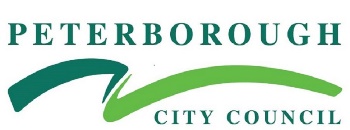 Social care disabilities team
Service mapping: National/Charities/Parents
Family Voice: Support for parents/carers of a CYP with SEND. Peterborough
Romsey Mill Youth Club: for children with ASC 8 yrs (Cambridge region only)
Autism Support App:
App designed to support people with ASC and carers.
National Autistic Society: Online information for anyone with ASC and carers.
Pinpoint: Support for parents/carers of CYPs with additional needs or disability. Cambridgeshire
Parent Relate: Support for parents/carers of CYPs with ASC in Peterborough, Self-referral.
Contact a Family: Support for families of CWD
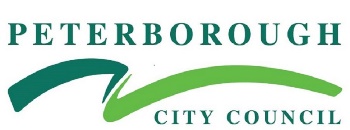 CYPs: Assets
Early help and diagnosis of ASC in children has good partnership working. 
Self-assessment completed by both LA on current assessment of statutory duties ( September 2018 )
Development of transforming care services for Children with ASC and complex needs 
Good parent/carer groups with regular workshops
Some training in ASC awareness: 
Cambridgeshire County Council holds a Strategic Partner and Training Hub licence from the Autism Education Trust (AET) to train educational professionals in Early Years Settings, Schools and Post-16 settings. The trainers are all Educational Psychologists, Specialist Teachers, and Specialist Practitioners within the SEND Service 0-25 and train ~ 1000 educational professionals in Cambridgeshire per year.
Medehamstede School in Peterborough is delivering training (through AET) to Early Years settings and school across Peterborough.
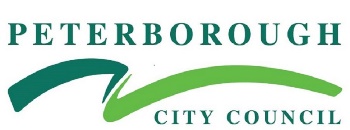 CYPs: Gaps
Behaviour support services for children with ASC especially for those with aggression and violence - current supports are Family Worker at targeted level only with no route for escalation
Large number of families who fall into a gap between universal/targeted services and high level specialist services e.g. CAMH - if they don't have a mental health problem. 
Insufficient capacity in assessment services for school-aged children
Difficulty accessing mental health services for CYPs with ASC as the threshold is high and ASC may be an additional barrier.
Capacity of Cygnet and SCILS courses is insufficient to meet demand and are commissioned/funded beyond core provision of overall services. There are long waiting lists for these courses and this has been exacerbated by Covid-19.
Social skills/relationship training for adolescents and young adults across C&P
CYPs who have experienced adversity in early life and require multi-agency support are often not accepted as their needs are attributed to their early life events and therefore they do not meet the eligibility criteria required to access commissioned services for developmental and mental health conditions.
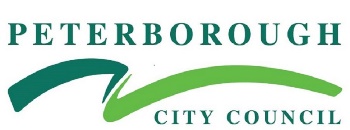 CYPs: Gaps
Central way to collect local information on need with partners on ASC
Improvement on how to navigate through the system when first needing help
Better training and awareness of the needs of people with ASC across the wider workforce. ASC training of staff in Education settings is well established across CCC and PCC but more ASC awareness and training is needed among employers and services
More co-production of the recommendations and development of services with people with ASC and their families 
Early intervention and support and building resilience in families- improved support services particularly around behaviour both parents, schools and children (to prevent absences from school due to mental health or behavioural problems)
Improved transition from child to adult services 
Improving work and employment opportunities 
Lack of services for CYPs with an ASC diagnosis who don't have an EHCP, are not eligible to Social Care and do not have a Continuing Care need
Need for more preventative services for CYPs with “ASC only” diagnoses
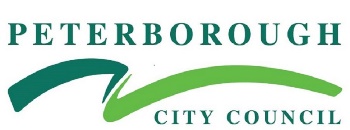 Adults with ASC and no LD: Assets & gaps
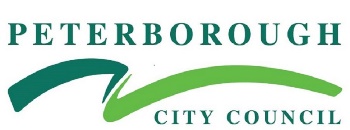 Source: CCG 2020.
Adults with ASC and no LD: assets & gaps cont.
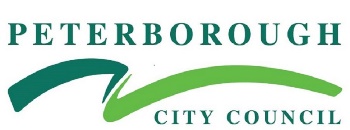 Source: CCG 2020.
Adults with ASC and a Learning Disability
The learning and disability partnership (LDP) provides supports with housing, employment and social care for adults with ASC who also have a LD. 

LDP also provides specific services for adults with ASC who also have a LD. These include: psychologists, psychiatrists (for pre- and post-diagnostic support), nurses and speech and language therapists.

LDP also provides advice and training on ASC for staff in provider services
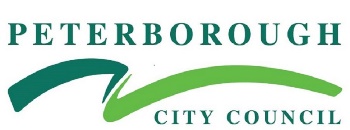 Service User (& Family member) Experience
Adults Experience
Long waiting lists for diagnosis
No post-diagnostic support
Need to travel to London for specialist interventions
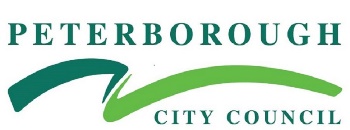 Source: CCG 2020.
CYP & Carer Experience
Diagnosis for girls is more difficult
No post-diagnostic support. Given a diagnosis with no explanation as to what it means
Navigating the system is difficult- EHCP process is too complicated
Long waiting lists for Webster-Stratton
The Croft is excellent!
Too many professionals involved in EHCP process
Large focus on education attainment – not appropriate for ASC
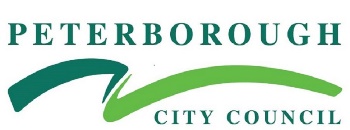 Source: PinPoint & Family Voice
CYP & Carer Suggestions
More support for adolescents with ASC
Booklet for parents/carers for post diagnosis of CYP with an explanation of the local offer, links to websites & charities
Support for parents to be able to support their CYP
Parent support groups
Sex education, life skills training tailored for ASC
Better ASC awareness for mainstream schools
Family support workers to use the “Croft” approach
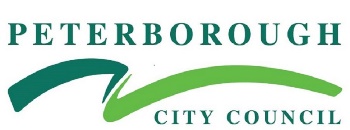 Source: PinPoint & Family Voice
8. Comparative Needs Assessment
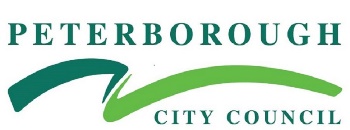 Comparing with other areas
Comparing with other areas for CYPs
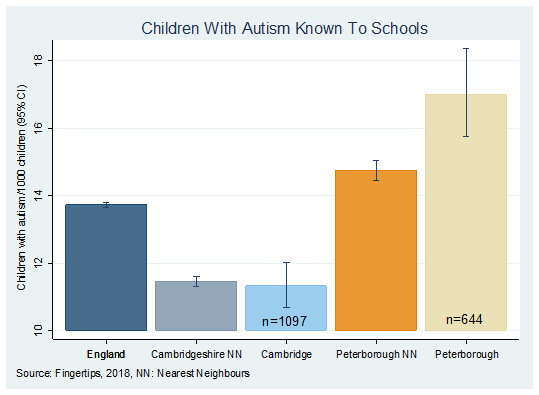 Rate of ASC among school aged children:
higher in Peterborough compared to the National average and their nearest neighbours.
Lower in Cambridgeshire compared to the national average.
Children with autism/1000 children (95% CI)
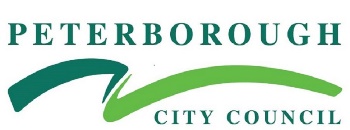 England     Cambridgeshire  Cambridgeshire  Peterborough  Peterborough                Nearest Neighbours                       Nearest Neighbours
Source: Fingertips 2018
Recommendations from other areas/organisations.
NHS England Recommendations
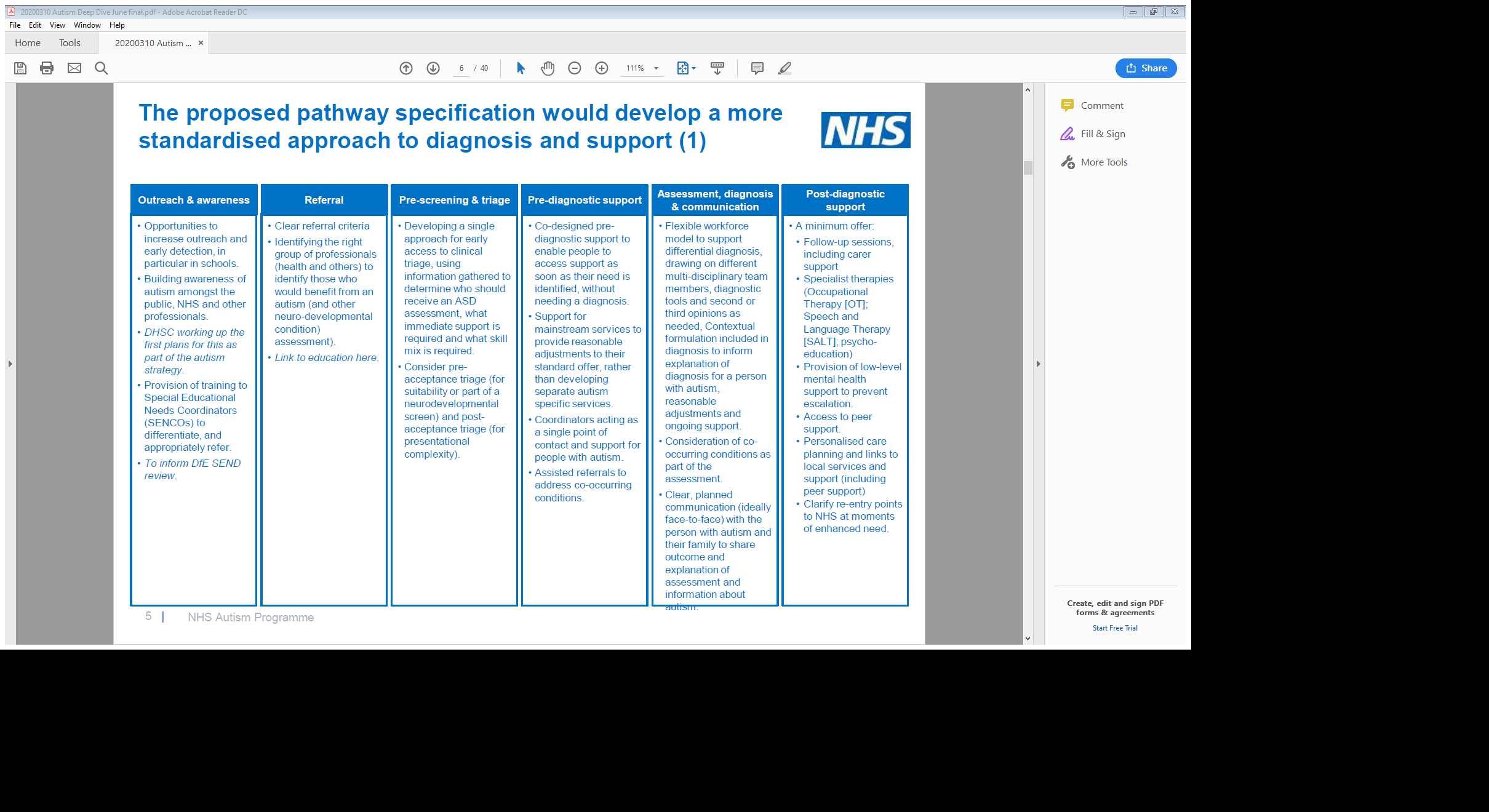 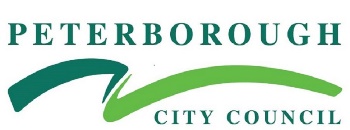 Source: NHS England  and NHS improvement Autism Diagnosis and Support
ASC assessment in CYPs: Integrated vs non- integrated approach
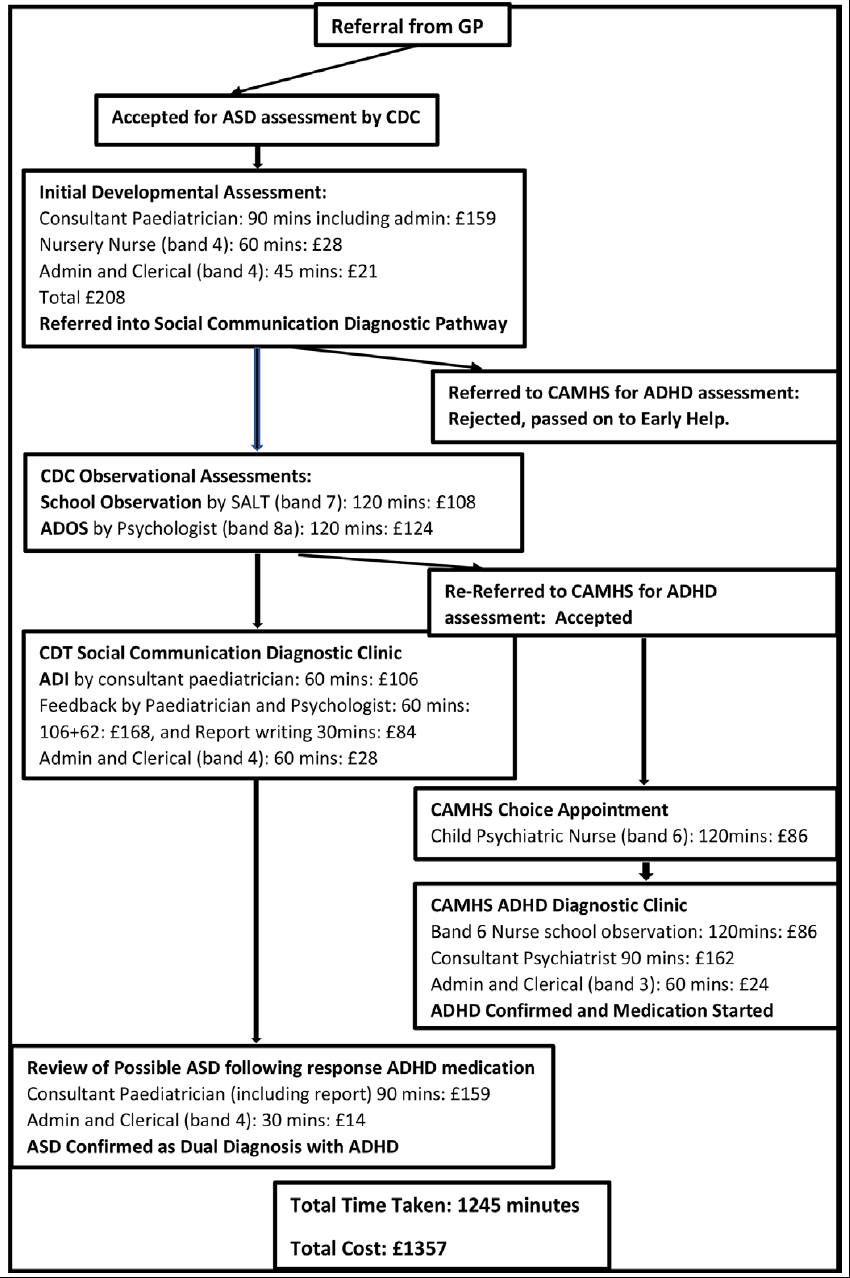 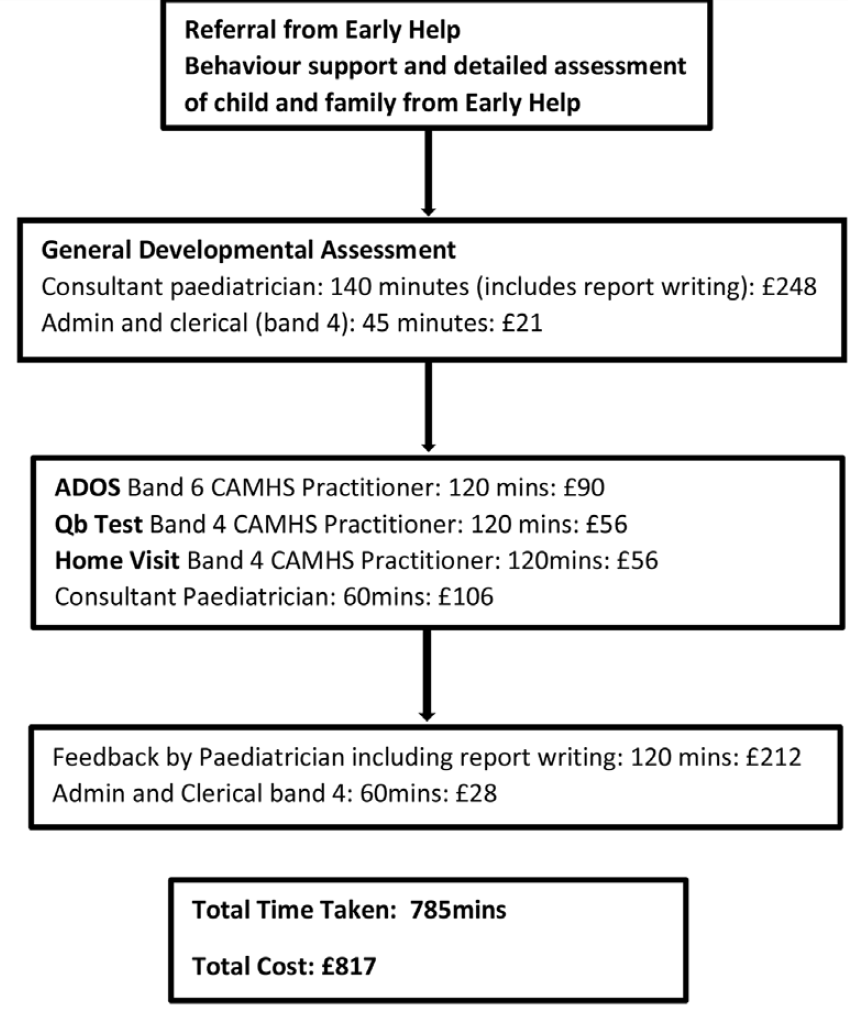 Using an integrated approach makes the process cheaper and quicker
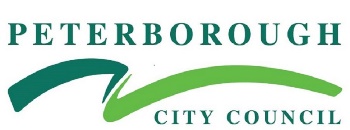 Source: Ian Male et al. Should clinical services for children with possible ADHD, autism or related conditions be delivered in an integrated neurodevelopmental pathway? Integrated Healthcare Journal. 2020
Autistica Recommendations
Austistica (UK autism research charity) recommendations for CYPs with ASC:

Threshold for access to CAMHS too high: many CYPs with ASC and mental health needs have been denied access to CAMHS. 

Keyworkers: keyworker support should focus on identifying mental health needs early on to prevent escalation 

Eating disorders and ASC: 1 in 5 women with anorexia in eating disorder services may also have ASC and so their eating disorders may have different underlying causes. 

Diagnosing ASC in women and girls: women and girls have been reported to be diagnosed later, and are less likely to be diagnosed than male counterparts with similar levels of autistic traits. Due to:  
biases in the design and application of autism diagnostic tools and gender-specific stereotypes around ASC
women and girls with ASC have been found to hide autistic traits leading to the absence of or a much later diagnosis.
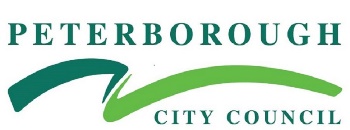 Source: Midlands Transforming Care review
Autistica Survey Result
Supporting people with neurodevelopment disorders. Recommendations:

Diagnosis: waiting times for diagnoses are very long and diagnostic pathways should take account of high levels of multi-morbidity and waiting times should be time limited and monitored.

Support: people with neurodevelopmental conditions and their families are often inadequately supported in many areas of their lives. At diagnosis, people should be informed about what their diagnosis is likely to mean for them and which other conditions or challenges they might experience. Public services of all kinds should take greater account of the needs of people with neurodevelopment disorders through better training, reasonable adjustments and proactive supports.

Research: greater investment is needed in research into neurodevelopmental conditions. Research funders should seek to increase their impact by identifying opportunities to tackle challenges which cross diagnostic boundaries. Further research to understand the true overlap between conditions and the common challenges faced by people with neurodevelopmental conditions should be undertaken, both to improve outcomes and to suggest new ways to deliver more joined-up diagnosis and services.

*56% of the survey participants had ASC
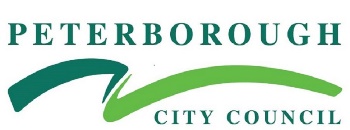 Source: Embracing Complexity Towards New Approaches for Supporting People with Neurodevelopmental Conditions. 2019
The Midlands Transforming Care
The Midlands have developed a new approach for 16-25 year olds with ASC and LD. The key recommendations were:
Family resilience: timely and appropriate interventions and access to a keyworker and stepping up and stepping down specialist care and support when needed.  
Early intervention and prevention: health, education and social care agencies using SEND and EHCP processes effectively to deliver early intervention and support and for there to be support for transition to adult service. 
Diagnosis in girls: presentation of ASC may be different in males and females and diagnostic assessment tools should include ASC traits that are common in females. 
Joint commissioning of health, education and social care: commissioning of mental health services that have effective ASC-specific therapies and approaches. Commissioning of crisis support for families and CYPs. Commissioning of support during the school holidays and commissioning of clear transitions pathway for CYPs.
Engagement and co-production: engagement with local family forums and the voluntary sector.
Workforce: expanding the ASC workforce (including CAMHS) to reduce waiting times to prevent escalation and admissions and for practitioners to use evidence-based practise for ASC in their own practice.  
Employment opportunities: local service leaders to ensure clear employment guidance offer is available
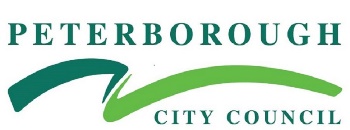 Source: Midlands Transforming Care review
Norfolk All-Age ASC Strategy
Three Key Aims:

1. Enabling autistic people and their families/carers to have timely access to and specific support from public and voluntary services (including health, social care, criminal justice system, employment, education, housing and public transport) which is accessible, integrated and focused on outcomes that improve their lives. 

2. Increasing awareness and understanding of autism. 

3. Ensuring Norfolk County Council and local NHS bodies will meet their legal duties and how the autism community can help them do it.
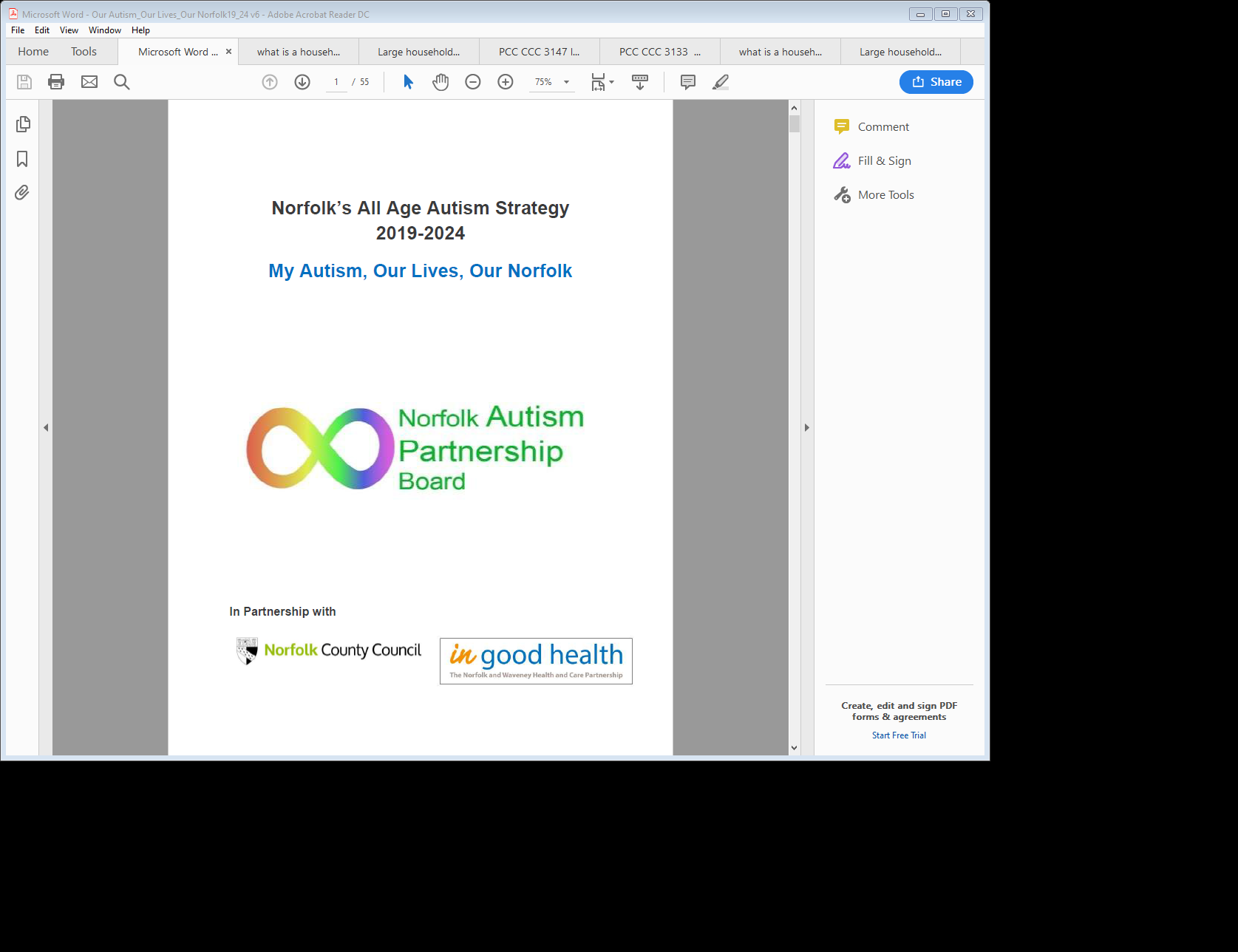 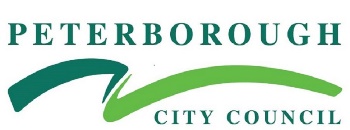 Source: Norfolk All- Age Autism Strategy 2019-2024. “My Autism, Our Lives, Our Norfolk”.
Norfolk All-Age ASC Strategy
Eight Key Priorities:

1. Increasing the awareness and acceptance of autism in the wider community by, among other aims, overseeing the development of a multi-agency work workforce plan. 

2. Influencing and monitoring the development of clear and consistent pathways for diagnosis for assessment of needs at all ages, including offers of support for autistic people and their families/carers following diagnosis. 

3. Influencing and enabling access to all relevant services, including the development of clear, consistent services and support for young autistic people making the transition to adulthood. To also influence and monitor the development of clear, consistent services and support for autistic people making other transitions, including, for example, to later life. 

4. To influence and monitor the development of advocacy services to support autistic people to access health and social care along with other services. 

5. To ensure the right support is available at the right time by working with key partners to enable better access to, and better experiences of, education, training and work. To aid this, we aim to influence and monitor the development of clear and consistent support for autistic people. 

6. To enable autistic people to be an equal part of the wider community, including social inclusion, housing support and keeping them safe.

7. To involve the families/carers of autistic people and to influence and enable the development of support for them. 

8. To influence and monitor the strategic planning and operational delivery of services for autistic people
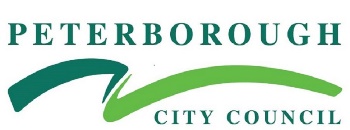 Source: Norfolk All- Age Autism Strategy 2019-2024. “My Autism, Our Lives, Our Norfolk”.
9. Recommendations
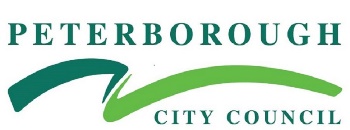 Recommendations
All-age Autism Strategy Board: Establishment of a multi-agency All-age Autism Board for Cambridgeshire & Peterborough to provide strategic oversight and co-ordination with clear governance structures and links to operational groups which would report to the Board. One of the responsibilities of the All-Age Autism Board should be to develop an All-Age Autism Strategy for Cambridgeshire and Peterborough which should be co-produced with people with ASC and/or their family members/carers. 

Joint commissioning: of seamless and integrated services and improvement on how to navigate through the system for all ages.

Early intervention: needs-led holistic support for children and families as well as building relationships and resilience in families and increasing capacity in assessment and post-assessment support courses. Commissioning of services for CYPs requiring behavioural support and social skills/relationship training for adolescents and young adults with ASC.   

Diagnosis: Ensuring that education and healthcare workers are aware of the typical signs of ASC in females to ensure appropriate identification and referral.

Workforce: Increased workforce capacity and increased provision of training and awareness of ASC across the wider workforce as outlined in the Autism Act. ASC training of staff in Education settings is well established across CCC and PCC but more ASC awareness and training is needed among employers and services.

Employment: Increased employment opportunities for people with ASC.
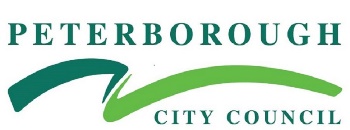